FUNDING: EFFECT ON CGS’s MANDATE
Expanded Mapping Programme

Parliamentary Portfolio Committee on Mineral Resources


						15 November 2017
PRESENTATION THEMES
Mandate, Vision, Mission and Core Values
Alignment of Strategic Objectives with Government Developmental Imperatives and the NDP Vision 2030
Problem statements:   
South Africa in the global context: Exploration Expenditure 
Inadequate Geological Mapping Coverage
The CGS Expanded Mapping Programme
Some Project of National Importance
Financial considerations
Concluding remarks
2
MANDATE: Geoscience Act 100 of 1993, as amended
The systematic onshore and offshore geoscientific mapping of South Africa 
Basic geoscience research into the nature and origin of rocks
The collection and curation of all geoscience data and act as a National Geoscience Repository
The compilation of all geoscience data and information, particularly the geological, geophysical, geochemical and engineering-geological data in the form of maps and documents 
Render geoscience knowledge services and advise to the State 
Manage a number of national geoscience facilities on behalf of the State 
Render commercial services and products to clients (national and international)
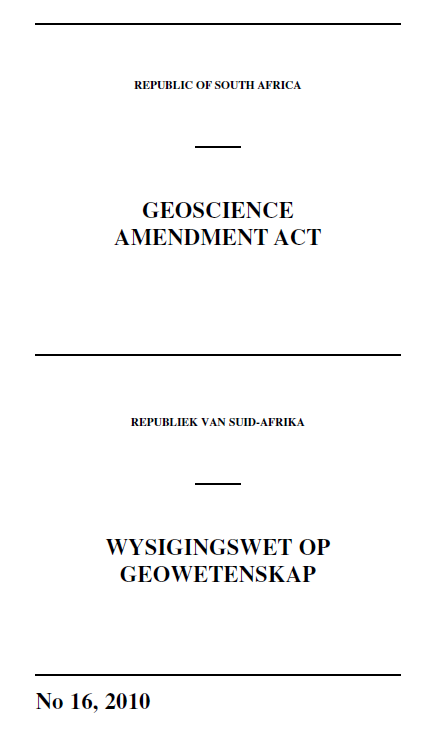 3
MANDATE: PROVISIONS HELD IN ABEYANCE
The Geoscience Amendment Act No. 16 of 2010 was passed with exception of the following sections;
§ 4(c) - National custodian of geotechnical, prospecting and other geoscience information including in the geomagnetic space
§ 4(eA) - Review and evaluation of all geotechnical reports in relation to geohazards that may affect infrastructure
§ 4(f) - Development and maintenance of library, information centre, core library, museum, analytical laboratory, seismological network, geochemical and geophysical test sites
§ 5(b) - Compilation and development of comprehensive and integrated knowledge of geosciences including geomagnetism
§ 8 - Appointment of Geotechnical Appeal Committee; Internal Appeal Process; Permission from the Minister for geoscience work outside SA
PLANNING APPLICATION FOR LIFTING THE SUSPENSION OF THESE 
PROVISIONS TO BRING THE MANDATE INTO FULL OPERATION.
4
OUR VISION AND MISSION
Vision
 A prosperous and transformed society enabled by geoscience solutions.

Mission
Providing integrated, systematic and thematic maps and conducting research on the onshore and offshore geology of South Africa, as mandated, to:
Facilitate mineral, energy and agricultural development;
Contribute to the assessment and sustainable management of mineral, geohydrological and geo-environmental resources; 
Support infrastructure development
Acting as a national advisory authority on geo-environmental pollution.
Providing an information repository and delivery platform that facilitates actionable   decisions and the accessibility of relevant information by relevant stakeholders.
Discharging the mandate in a manner that supports transformation and national   developmental imperatives.
5
OUR CORE VALUES (IDEALS)
INNOVATION
Problems-solving  through novel ideas for CGS’s stakeholders
DIVERSITY
Inclusive culture and respect for diversity
EXCELLENCE
Exceptional quality in all CGS does
ACCOUNTABILITY
Ownership and commitment to achieve
LEARNING
SERVICE
Learning organisation that seeks continuous professional and personal development
Consistently efficient and effective service to all
6
STRATEGIC FOCUS AREAS
We are committed to our mandate, We care about our stakeholders
7
ALIGNMENT OF STRATEGIC OBJECTIVES WITH GOVERNMENT DEVELOPMENTAL IMPERATIVES
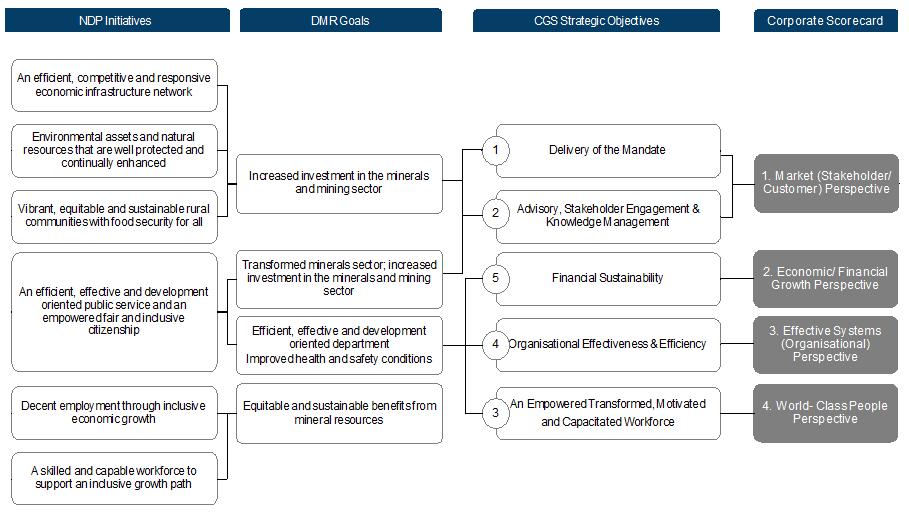 8
PROBLEM STATEMENT: SA HAS FALLEN OUT OF THE GLOBAL TOP TEN EXPLORATION EXPENDITURE COUNTRIES
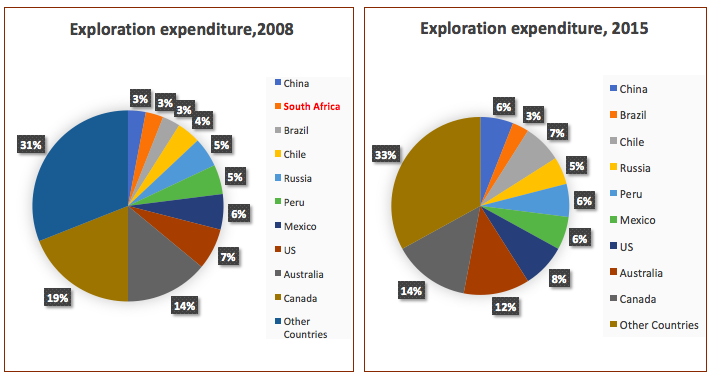 SOURCE: Metal Economics Group 2009, SNL Metals & Mining
2008 – 3% of global exploration spend (SA in the top 10)
2015 – 2% of global exploration spend (SA not in the top 10)
9
PROBLEM STATEMENT: INADEQUATE COVERAGE OF PUBLISHED GEOLOGICAL MAPS
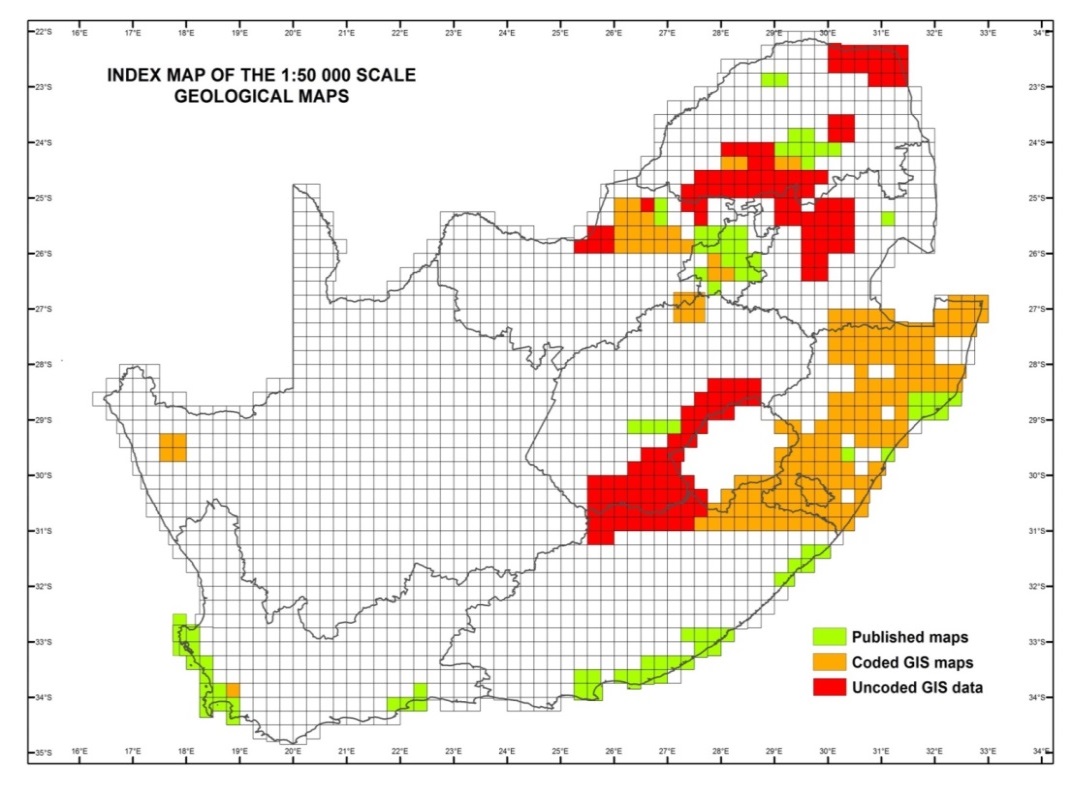 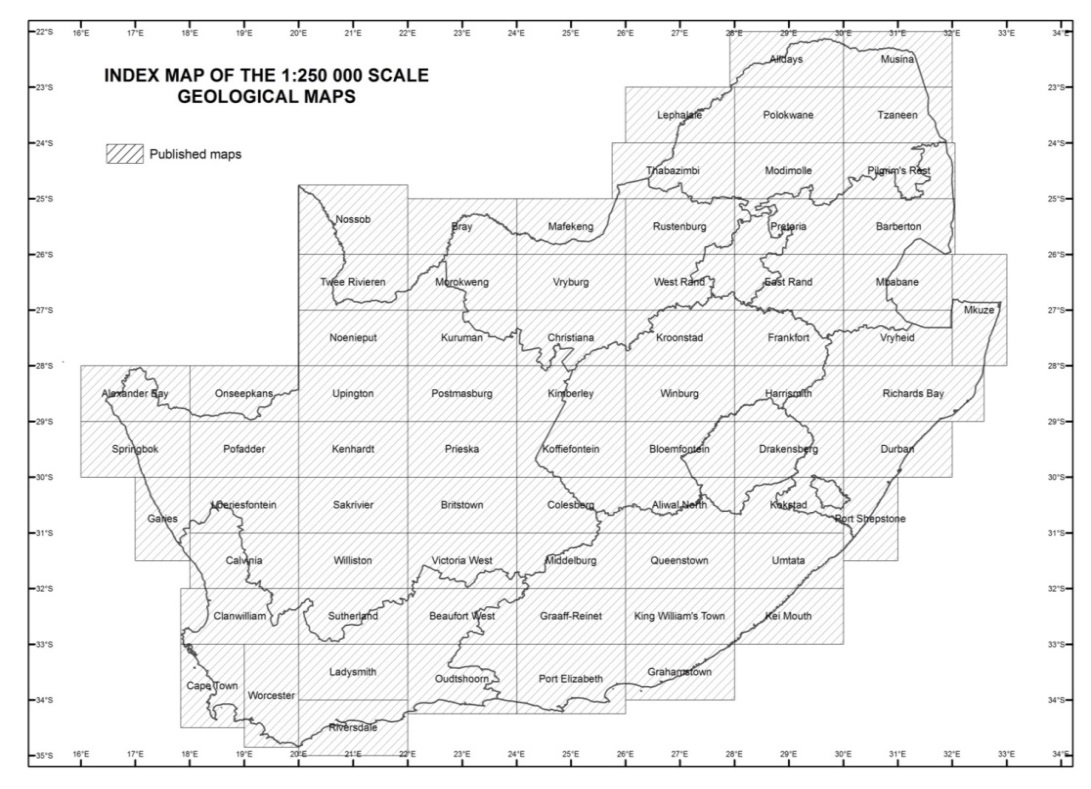 The geology of South Africa has been published at scales of 1:1 000 000 and 1:250 000
About 5% of South Africa has published 
Detailed (1:50 000 scale) maps
10
PROBLEM STATEMENT: LIMITED HIGH RESOLUTION  GEOPHYSICAL AND GEOCHEMICAL DATA
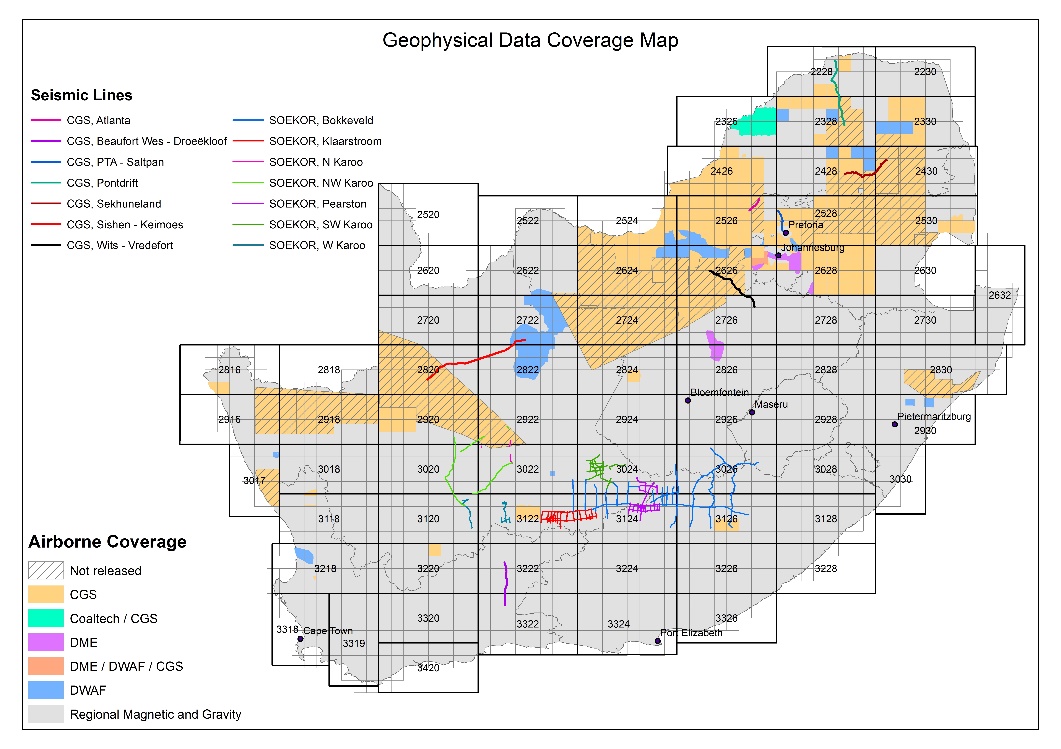 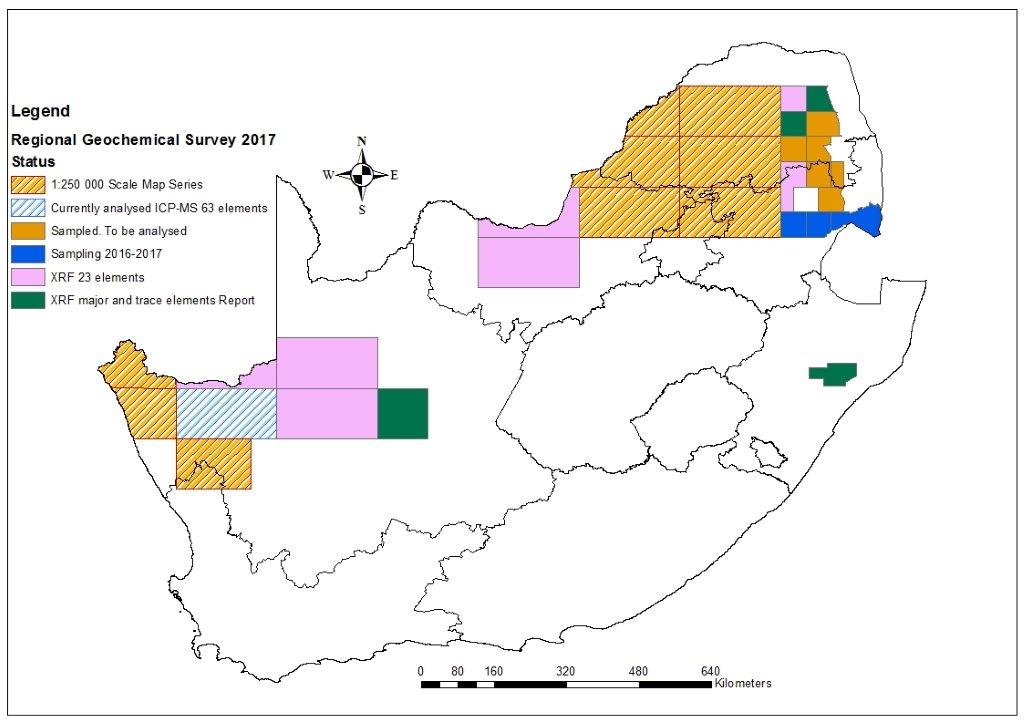 High resolution airborne geophysics: About 30% of South Africa has been covered
Geochemical soil surveys: About 23% of South Africa has been covered
11
[Speaker Notes: CHANGE THE SLIDE]
THE CGS EXPANDED MAPPING PROGRAMME (EMP)
Detailed (high resolution) integrated mapping and various other surveys to generate new geoscience data using recent technologies
1:50 000-scale multi-disciplinary maps
Thematic and Systematic  
On- and offshore 
Seeks to address National Imperatives in South Africa
Infrastructure Development, Food Security, Mineral and Upstream Petroleum Exploration and Mining, Energy Security, Environmental Health, Hydrogeology, Geohazards, Carbon Capture and Sequestration, etc.
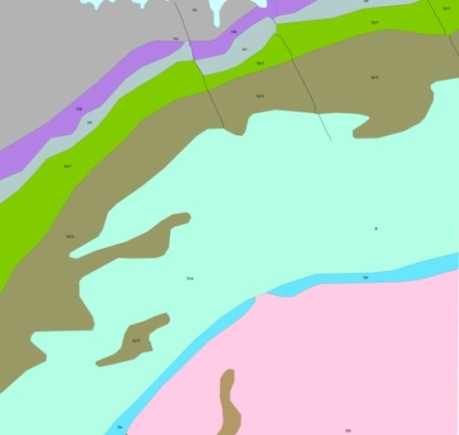 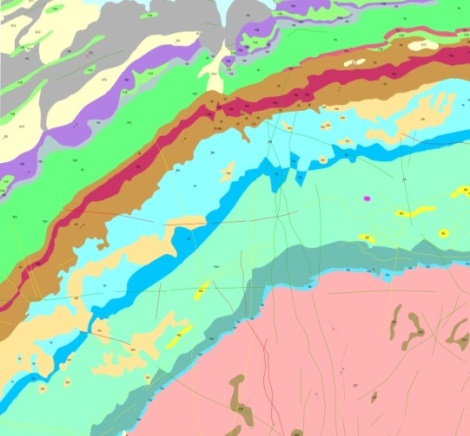 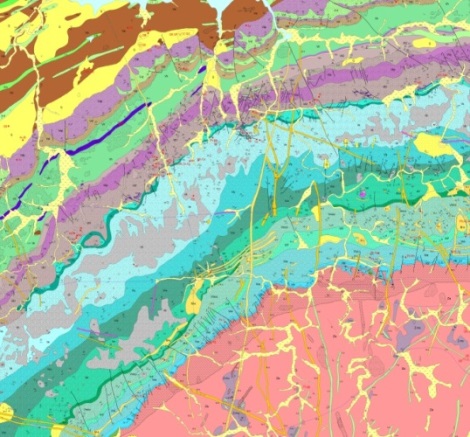 1:50 000 scale
1:250 000 scale
1:1 000 000 scale
12
OUTCOMES /BENEFITS OF THE EXPANDED MAPPING PROGRAMME
Investment attraction from increased mineral exploration and mining activity 
Accessible data to early/junior miners 
Improved ocean governance and data management with increased environmental stewardship (BLUE ECONOMY)
Sustainable food security
Improved predictive capability of geohazards (sinkholes, landslides, earthquakes, tectonic movements), reduction of costs of rebuilding collapsed infrastructure and assist in disaster prevention
Safer water to communities
Medical geology: ease disease burden (prevention or mitigation of non-communicable diseases) – decrease on primary health care budget  
Socio-economic development and rural upliftment through exploitation of minerals
13
RELEVANCE TO SOME State Programmes
National Development Plan (NDP)
9-point Presidential Plan 
National Strategy for Sustainable Development
Oceans Operation Phakisa – Blue Economy
Comprehensive Rural Development Plan
National Groundwater Strategy
Expanded Public Works Programmes 
Presidential Infrastructure Programme (Housing, Rail, road, ports, etc.)
Energy and food security programmes
14
SOME PROJECTS OF NATIONAL IMPORTANCE
15
STRATEGIC MINE WATER MANAGEMENT PROJECT
Finalised designs for canals to stop ingress in the East Rand Gold Fields (CGS and DMR in process for appointing a contractor)

In progress with;
identifying and characterising ingress points in focused areas in the gold fields

assessing groundwater vulnerability in the Mpumalanga coal fields and Karoo uranium projects

Planned work;
Potential risks in marine mining and possible  mitigation  measures
Assessments of risks posed by the mine residue and formulate methods to utilise mine waste products for other uses
Direct ingress into an abandoned incline shaft – Moderbee Mine, Benoni
16
NEAR- AND OFFSHORE MAPPING PROGRAMME
Used for mineral resource characterisation (e.g. marine gravels, phosphate, possibly diamondiferous gravels) 

Important for food security, renewable energy resources, desalination plants

Petroleum production platforms, submarine telecommunication cables, port and harbour infrastructure, etc.

Archaeological and historical heritage management

Geohazard Identification (palaeoseismicity) for infrastructure development
BOOSTING THE BLUE ECONOMY
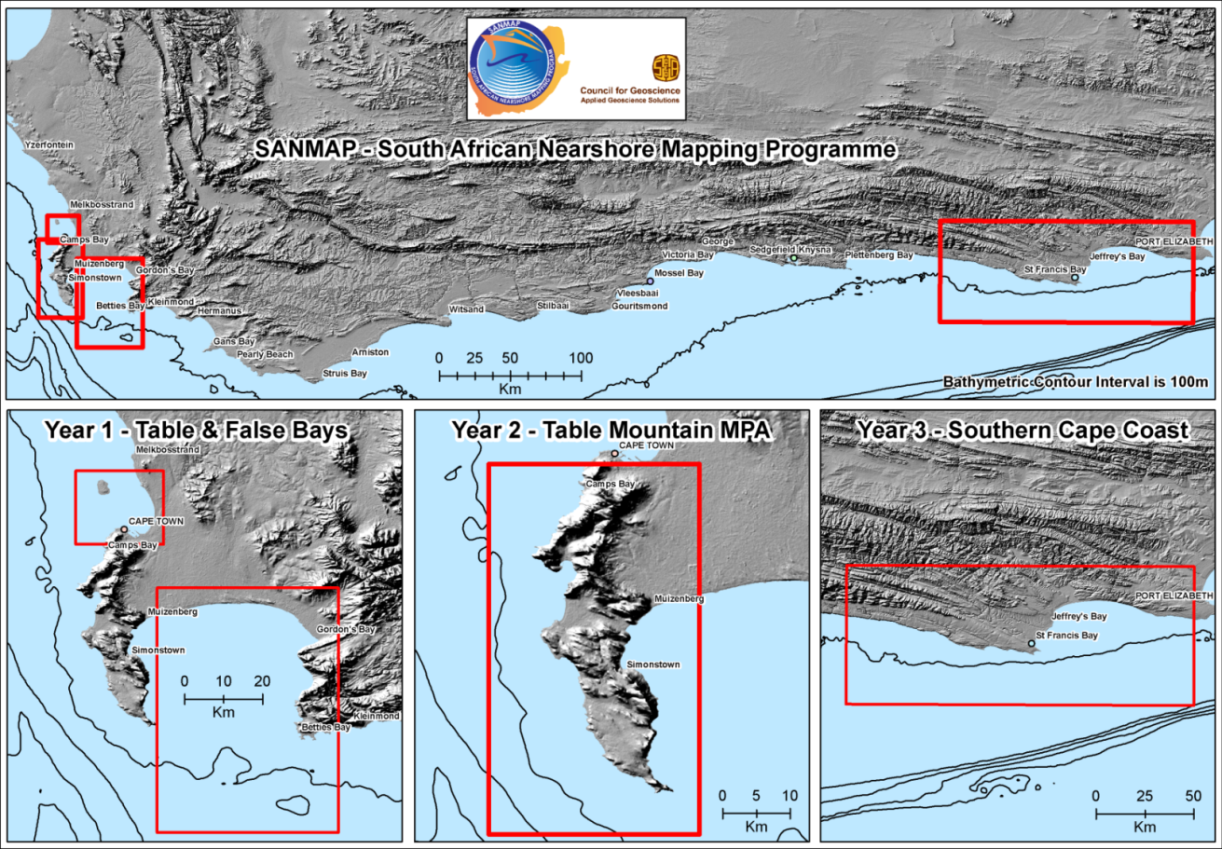 Ocean Governance: International Seabed Authority;
Operation Phakisa; extended shelf claim.
17
KAROO DEEP DRILLING AND GEO-ENVIRONMENTAL BASELINE PROGRAMME (Shale Gas)
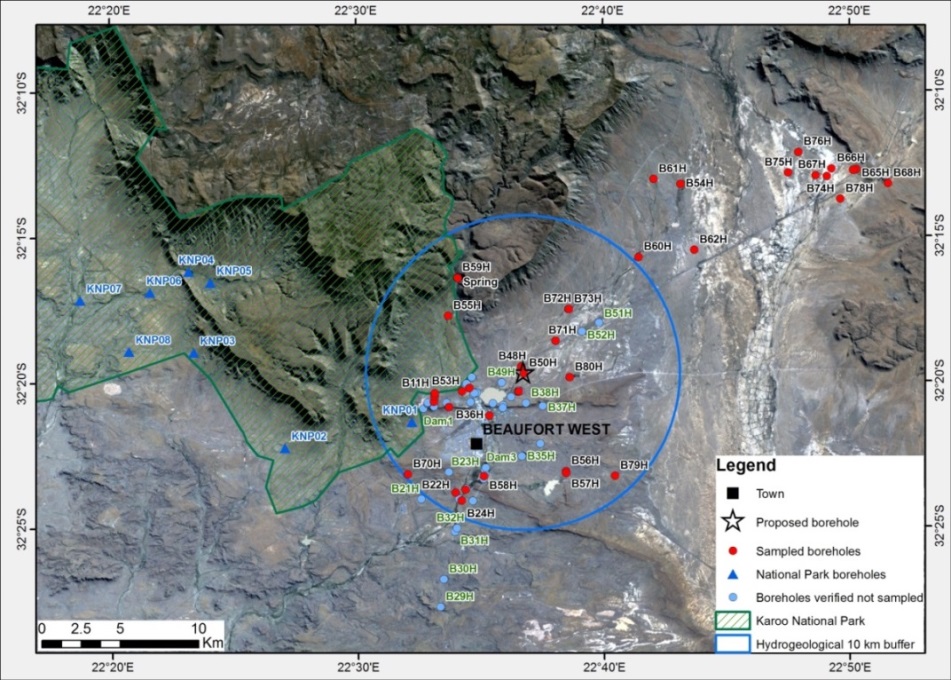 Shale gas potential studies in the Karoo Basin

Airborne geophysics  surveys are complete and ground geophysics is currently being finalised. Data not processed yet
Geology, Structural Analyses are completed

Planned 6 boreholes to assess impact on deep and shallow water resources, natural gas emissions and induced seismicity monitoring

Analyses of all the data and surveys will mark the concluding stages of the Project.
Selected and audited boreholes within the study area. The focus of the study will be concentrated within the 10 km hydrogeological buffer zone
18
MANAGEMENT OF DERELICT AND OWNERLESS (D&O) MINES OF SOUTH AFRICA
Assessment of the D&O sites still continues (and maintenance of GIS database of D&O sites

Continue closing unsafe D&O mine openings nationally

Working together with the Mine Health and Safety Council

CGS is also busy with Air Quality Monitoring studies around few Asbestos dumps in Mpumalanga and Limpopo to establish baseline conditions for rehabilitation purposes.
19
SEISMIC NETWORK MONITORING
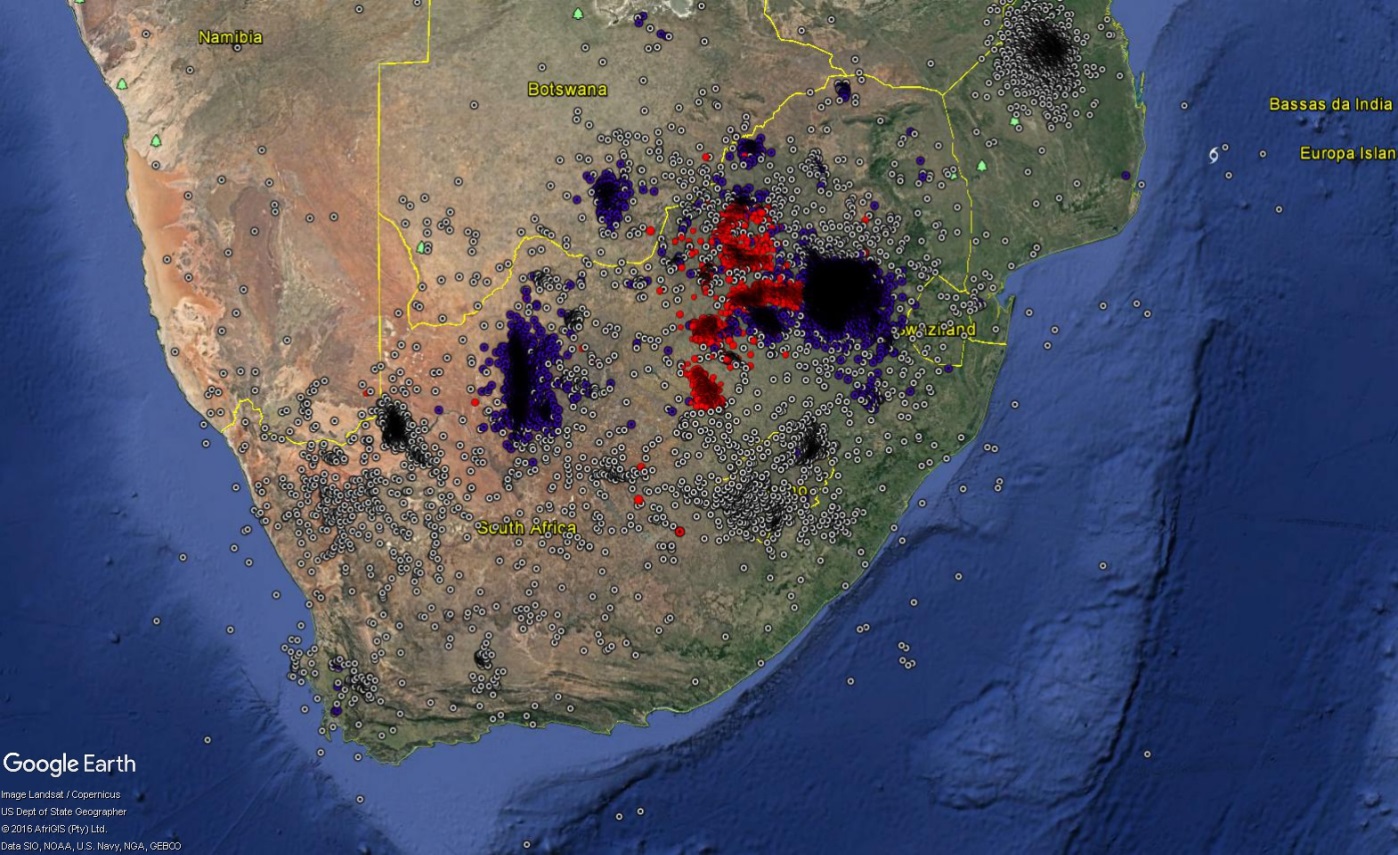 Seismic hazard mapping or modelling for infrastructure development and mine safety

More focused seismic monitoring around mine sites in addition to the National Network
Blue = Explosions 
Red = Mining-related
White = tectonic
19
20
CARBON CAPTURE AND STORAGE OPTIONS FOR SA
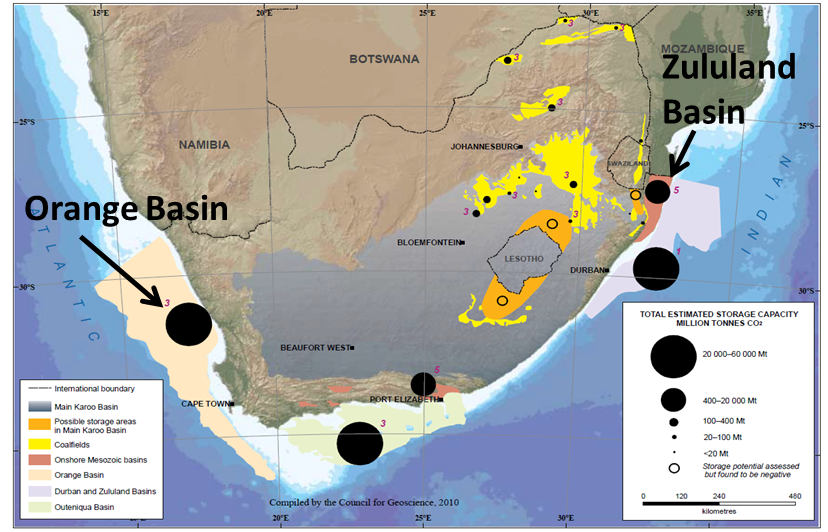 Zululand Basin Study (World Bank Funded Pilot Carbon Sequestration Project ) 
Full Basin Analysis
Seismic and Well data acquisition and interpretation
Preliminary 3D model 
Awaiting new additional seismics and well data acquisition
Orange Basin Study (West Coast) 
Preliminary mapping of potential storage sites in the southern Orange Basin offshore Cape Town underway
Southern Section Mapped 
New data acquisition
These projects are in collaboration with DOE, SANEDI and BATTELLE. 
 Some Data is purchased from Petro-SA
21
FINANCIAL CONSIDERATIONS
The figures are prior to receipt of Preliminary Allocation for Estimates of National Expenditure from the DMR and Treasury
22
2017 STATUS: BUDGET SHORTFALLS
23
SUMMARY OF FINANCIAL NEEDS ANALYSES TO FUND THE 3 YEARS OF THE EXPANDED MAPPING PROGRAMME
24
Ten sub-programmes – MTEF Total
PRELIMINARY ALLOCATION FOR 2018-2021
25
FUNDING CHALLENGES
Total required funding is R20 billion over 10 years
An amount of R1.82 billion was requested for the MTEF period 2018/19 – 2020/21
A total of R386m is preliminary allocated for the MTEF period
It is difficult to plan , employ the requisite  capacity  and deliver expediently when  funding is not guaranteed
26
CONCLUDING REMARKS
The CGS welcomes the preliminary allocation for Estimates of National Expenditure. 
The CGS has shifted from excessive commercial exposure and is now primarily focusing on its legislative mandate
The EMP will boost South Africa in reclaiming its rank as an exploration destination of choice
However, the research and development in geoscience is a long-term business. Consequently, the current model of allocation impedes the sustainability of the CGS in terms of the following:
Generation and retention of the ‘crème de la crème’ geoscientists to bequeath the function to posterity
Long-term planning and monitoring of strategic programmes 
Therefore, the CGS recommends that the baseline allocation be substantially augmented in order to address the concerns raised above.
27
THANK YOU
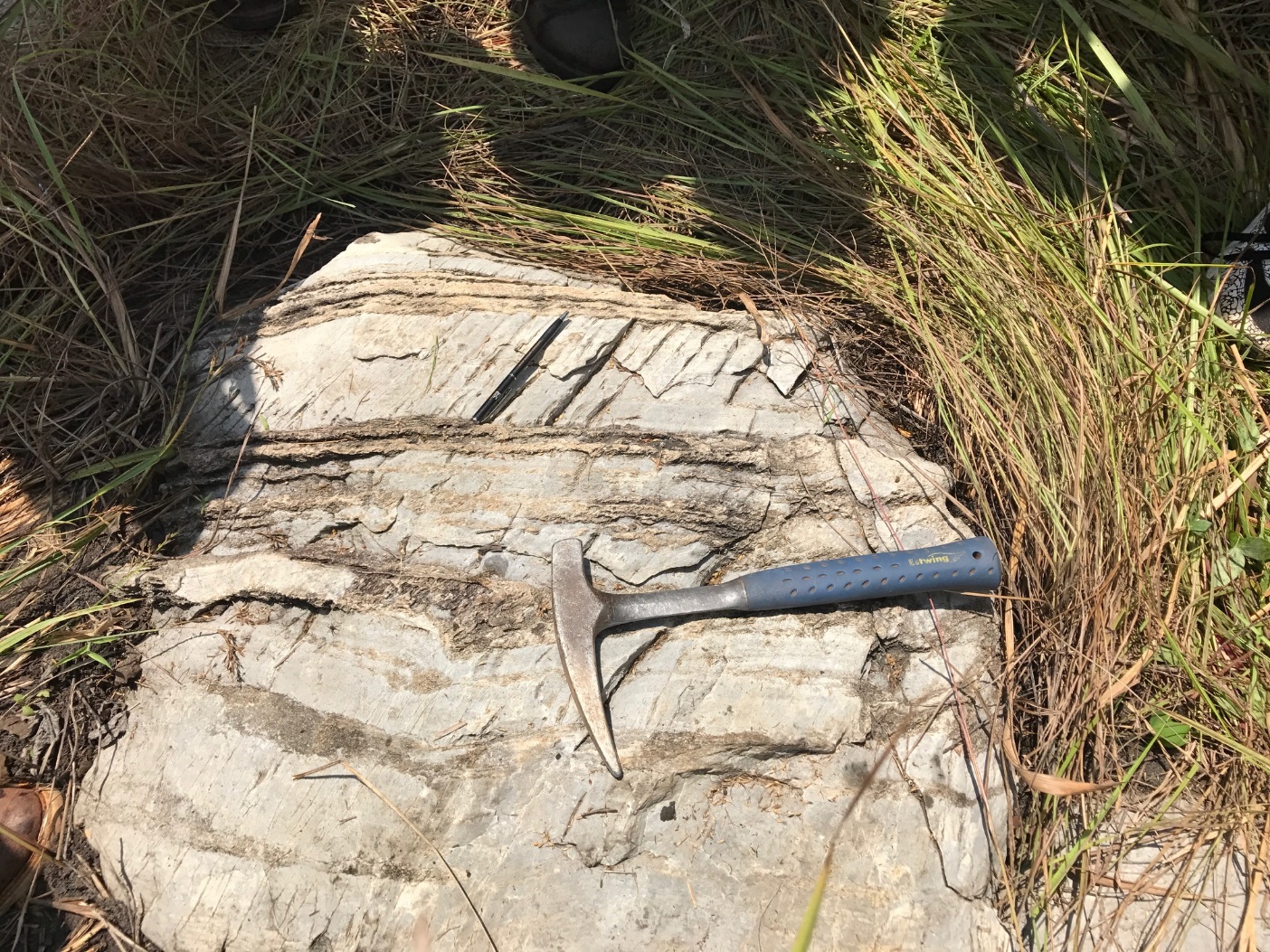 28